Unit 1 Review
Careers and Ethics
Sports Medicine Team
Role of the Coach
Ensure athletes are properly conditioned.
Trains athletes in correct skill technique.
Ensures protective equipment is maintained and fitted properly.
Provide proper first aid in the absence of an athletic trainer.
Should be CPR/AED certified
Refer athletes to appropriate medical providers.
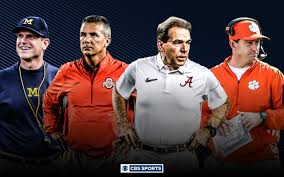 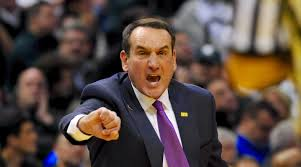 Roles of the Athlete
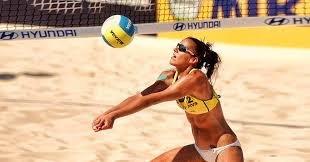 Train and condition to prevent injury.
Be well informed of their injury if hurt.
Listen to their body to prevent re-injury.
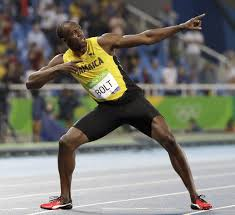 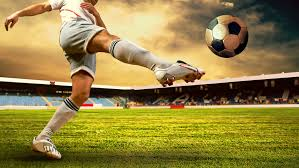 Roles of the Parent
Important when dealing with athletes in youth sports and/or secondary schools

Communication vital regarding the care and injury status of their athlete.
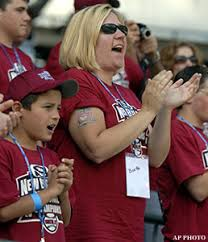 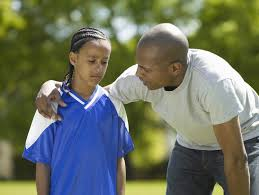 Roles of the Team Physician
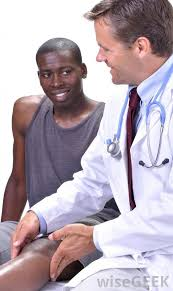 Coordinates care with the athletic trainer.

 Makes decisions relative to care and return to play for the athlete.
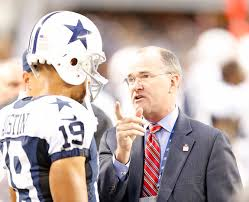 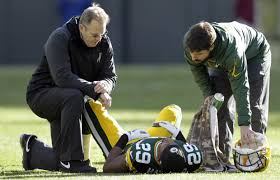 Role of the Athletic Trainer
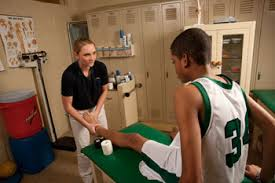 Involved in all aspects of care.
Injury Prevention
Initial First Aid & Injury Management
Injury Evaluation
Rehabilitation
Facilitates safe return to play.
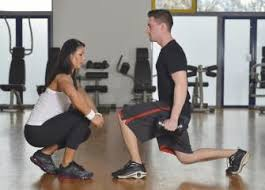 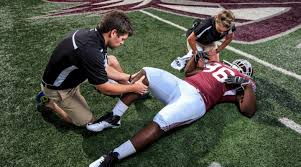 Why is the other allied health providers a member of the sports medicine team?
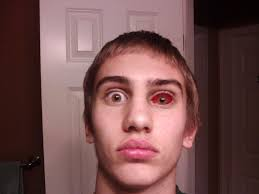 Sometimes the nature of the injury requires involving other providers.
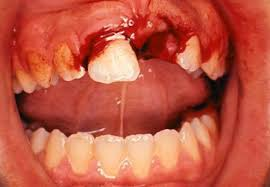 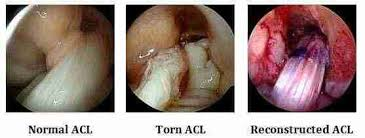 Careers- What is the job description?
Athletic Trainer
Prevent, evaluation, care, and rehabilitate injuries.
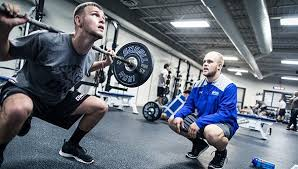 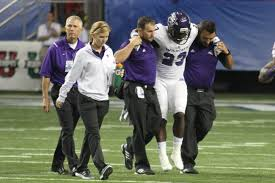 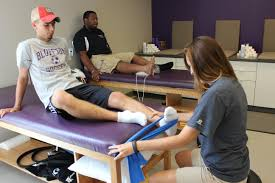 Certified Strength and Conditioning Coach
Lead, instruct, and motivate individuals or groups in exercise activities
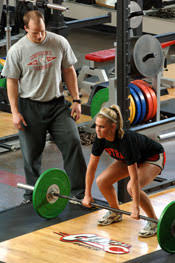 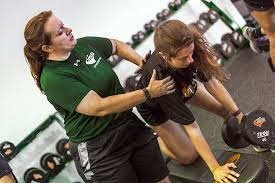 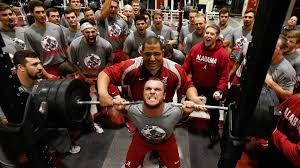 Chiropractor
Diagnose and treat patients with health problems of the spine.
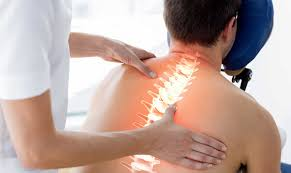 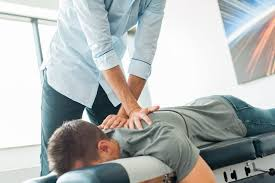 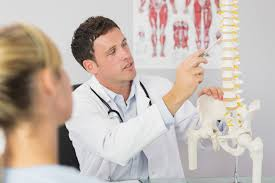 Registered Dietician
Prevent and treat illnesses by promoting healthy eating habits and recommending dietary modifications
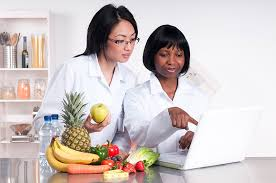 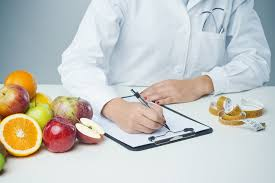 Exercise Physiologist
Expert in the effect of exercise on the human body
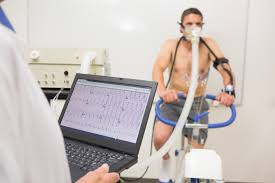 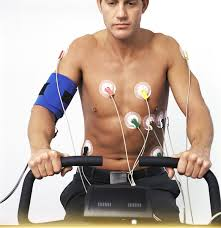 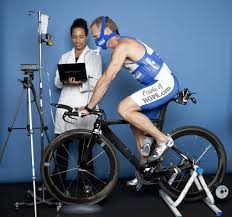 Family Physician
Diagnose illness, prescribe, and administer treatment for people with injury or disease
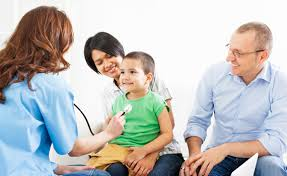 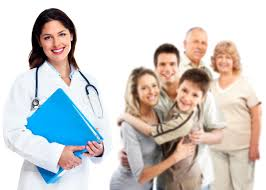 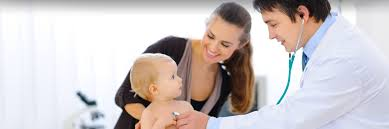 Licensed Massage Therapist
Using touch to manipulate the soft-tissue muscles of the body to restore function
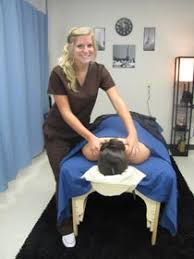 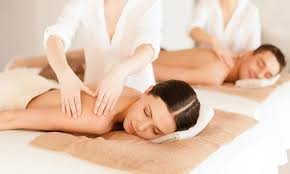 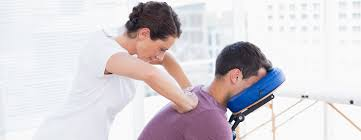 Occupational Therapist
Help with conditions that are mentally, physically, developmentally, or emotionally disabling for daily living/career.
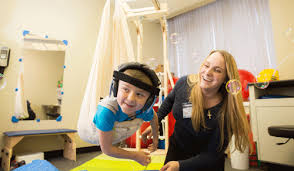 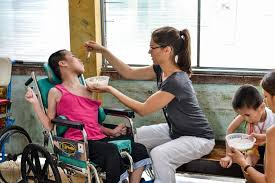 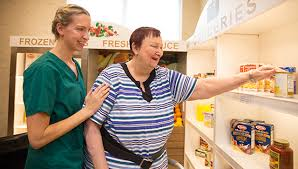 Orthopedic Surgeon
Use surgical methods to investigate, preserve and restore functions to a patient's extremities or spine
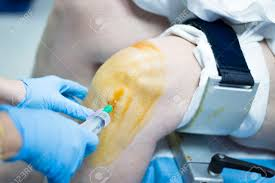 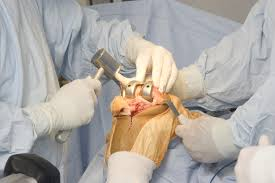 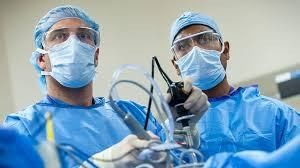 Physical Therapist
Restore, maintain, and promote overall fitness and health, relieve pain, improve mobility.
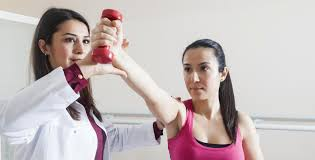 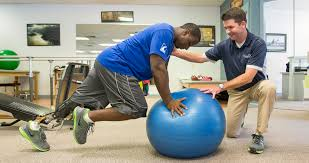 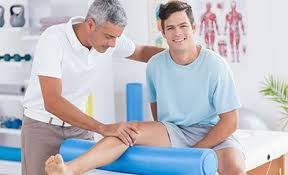 Physician Assistant
Practice medicine under the supervision of physicians and surgeons.
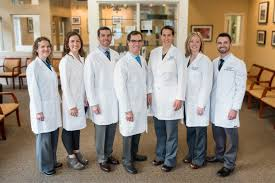 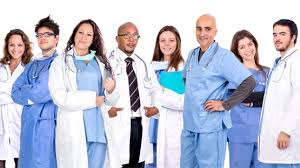 Nurse Practitioner
Diagnose and follow the patient through treatment.
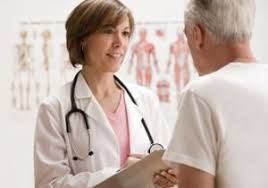 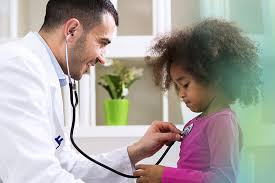 Biomechanist
Private sector working with athletes and coaches.
Education
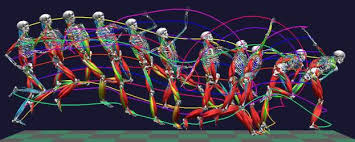 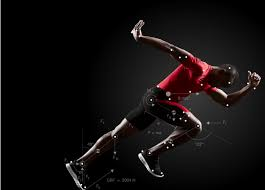 Orthotist and Prosthetist
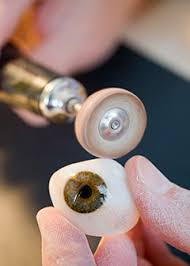 Research and apply prosthesis.
Help patient find the right fit/function
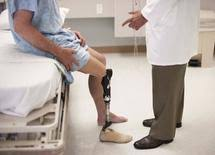 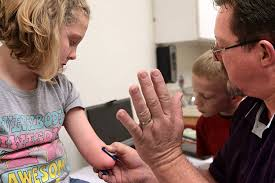 Emergency Medical Technician
Know and apply basic and some advanced life saving skills to traumatic injuries.
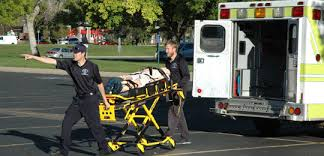 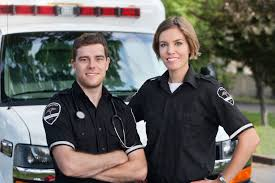 Paramedic
First on scene, initial assessments, 48 hour shifts,
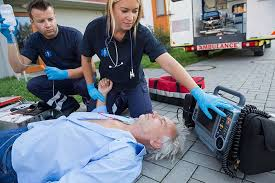 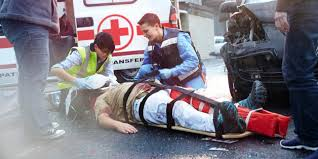 Podiatrist
Diagnose and treat disorders, diseases, and injuries of the foot and lower leg.
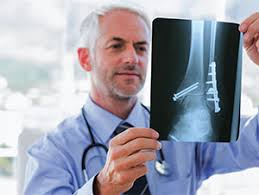 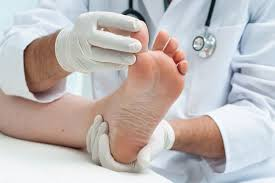 Sports Psychologist
Study mental processes/ behavior by observing, interpreting, and recording how people relate to one another and the environment.
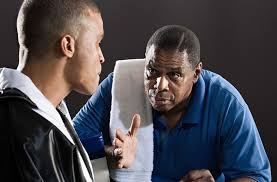 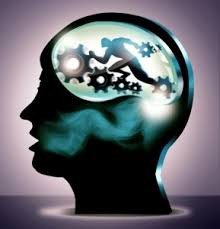 What sports are non-contact
Archery
Badminton
Bowling
Crew/rowing
Cross country running
Curling
Fencing
Golf
Gymnastics
Skiing/Snowboarding
Squash
Swimming
Diving
Tennis
Track & Field
Volleyball
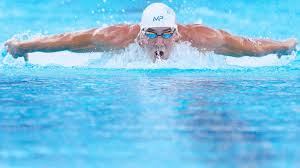 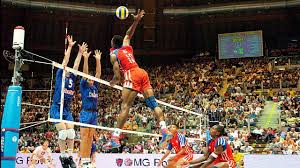 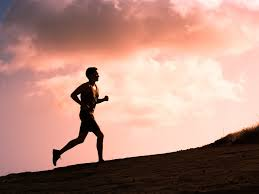 What sports are contact sports
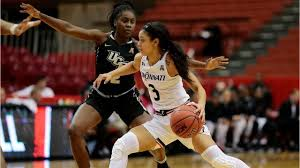 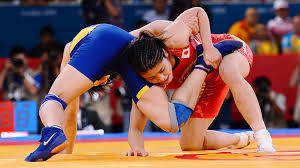 Basketball
Baseball
Field Hockey
Lacrosse
Rodeo
Soccer
Softball
Water Polo
Wrestling
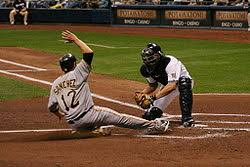 What sports are Collision Sports
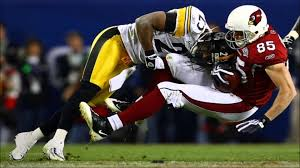 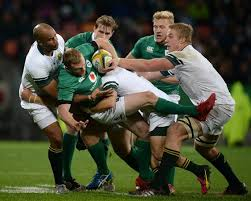 Football
Hockey
Rugby
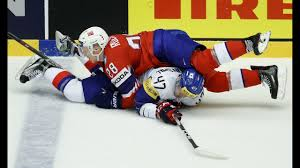 Which sport has the most catastrophic injuries?
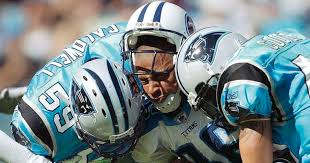 Collision
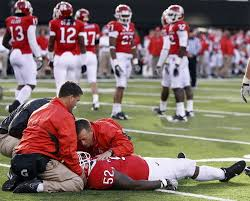 Assumption of Risk
It is assumed that an individual who participates in an activity and is injured as a result of the ordinary risk associated at the activity will not have grounds for negligence.
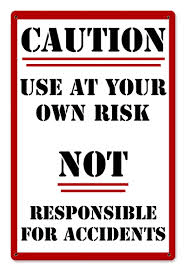 Battery
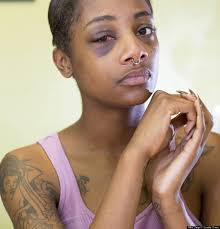 Touching someone without their permission
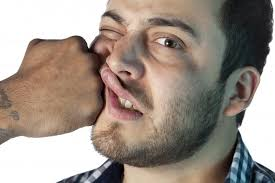 Commission
Doing something a reasonable person would not do under similar circumstances
Omission
Not doing something that a reasonable preson would do under similar circumstances
Failure to warn
Failing to inform a participant of potential risks and dangers.  When dealing with minors, failing to warn parents or obtaining consent.
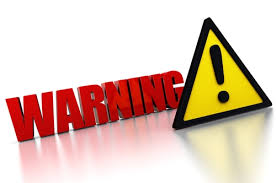 What is HIPAA
Privacy of health information
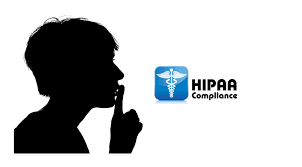 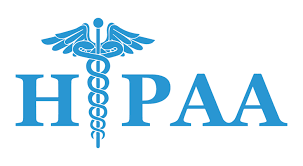 Informed Consent
Being informed of all procedures and the potential risks and benefits of each.
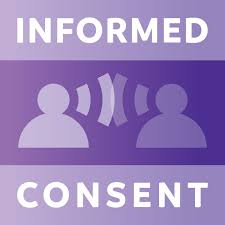 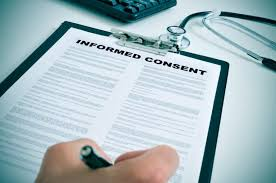 Liability
The legal responsibility to act in a reasonable manner
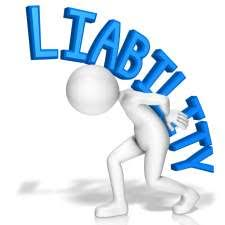 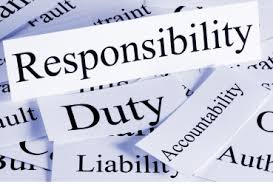 Malpractice
Bad Practice or committing a negligent act
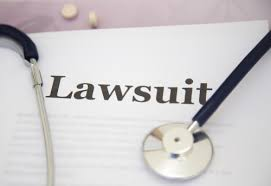 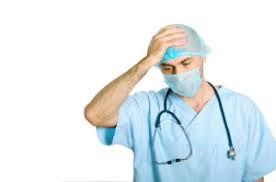 Negligence
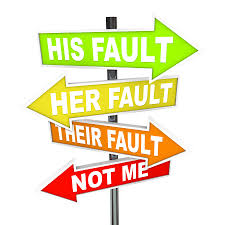 Failure to use ordinary or reasonable care
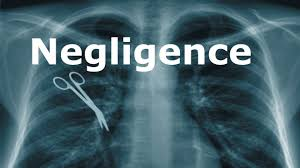 4 things of Negligence
Duty of Care
Breach of Duty
Injury or damage
Proximate cause
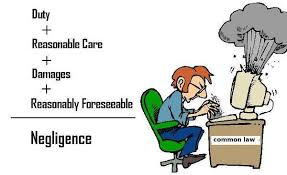 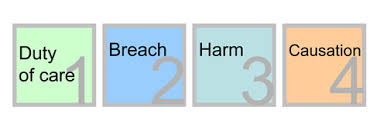 Standard of care
Provides reasonable and prudent care expected as compared to someone with similar education and experience.
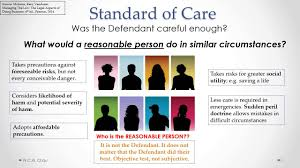 Good Samaritan law
Provide basic legal protection for those who assist a person who is injured or in danger.
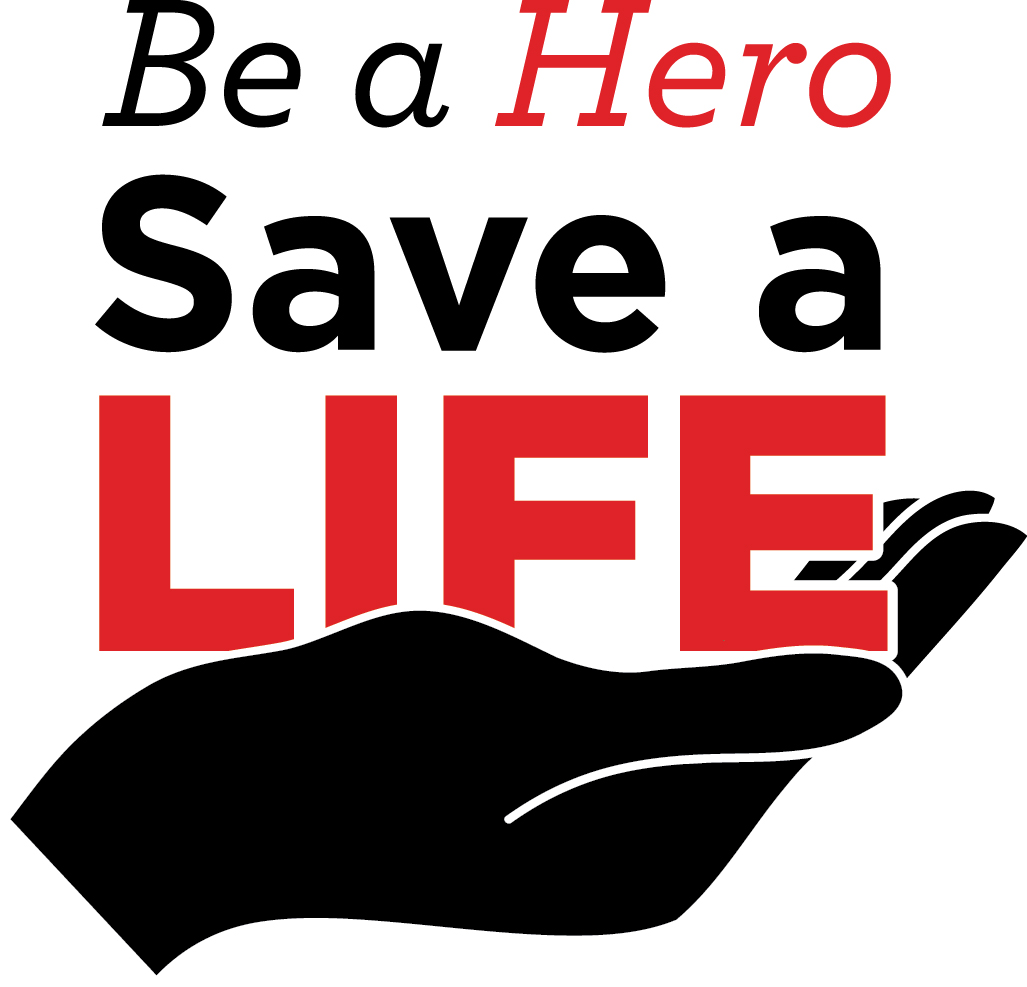 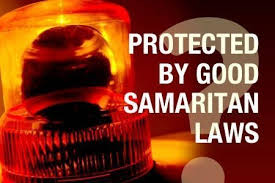 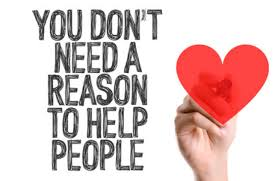 American with Disabilities Act
No one shall be discriminated against due to their disabilites
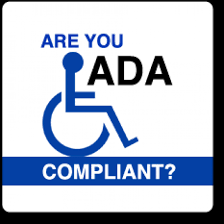 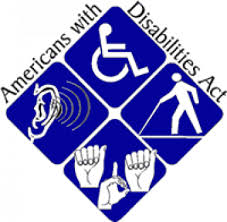 Scope of Practice
Stay within the boundaries of your training and complying with local and federal laws
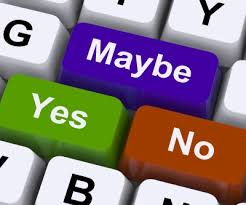 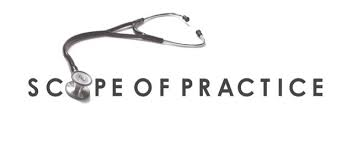 Title IX- Gender Equity
14th Amendment
No person shall be excluded on the basis of gender
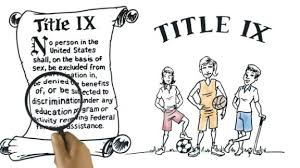 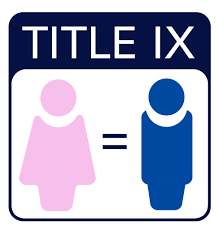 How can a clinician reduce their chance of getting in trouble?
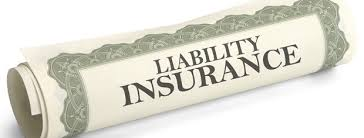 Familiar with medical histories
Carry liability insurance
Be informed and current with all changes
Be able to document appropriately
Follow physician’s orders
Have an EAP
Stay within your scope of practice
Maintain qualified supervision of facilities
Maintain good rapport
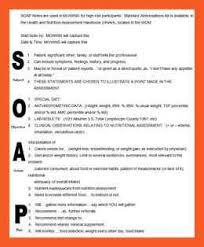 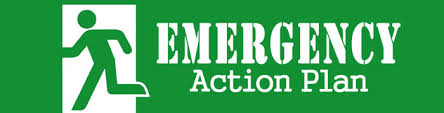 What does SOAP stand for? And what do you document under each letter?
Subjective: Anything the patient says or reports
Objective: anything the examiner observes, or measureable items, are things that the examiner feels
Assessment: what does the examiner THINK it is
Plan: what is the plan once the patient leaves the examiner
What are the 6 steps to an EAP?
Have an EAP for each area
Policies to remove equipment
Emergency communication
Who has the keys
Have an annual meeting
Where is the contact information